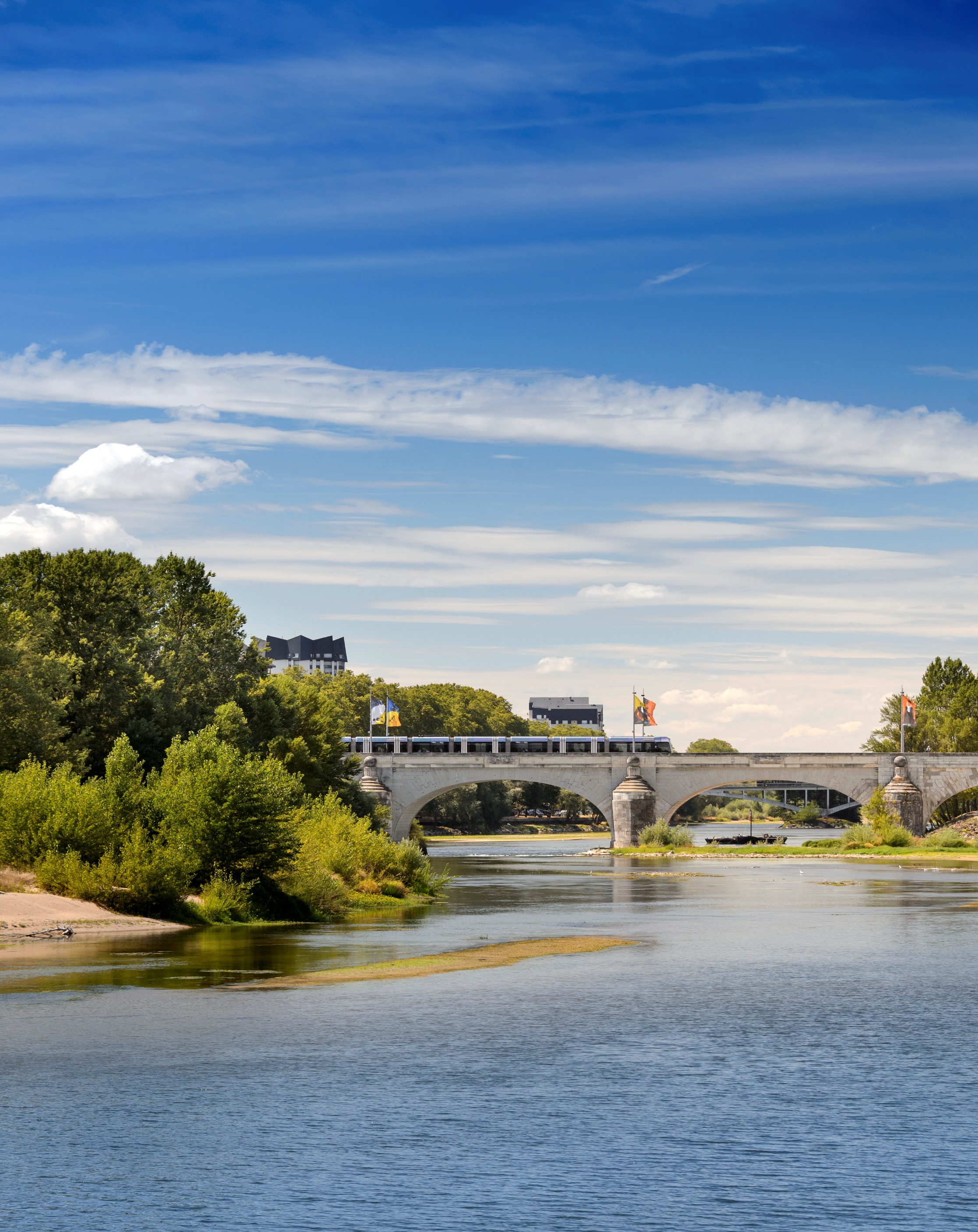 Budget primitif 2020
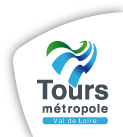 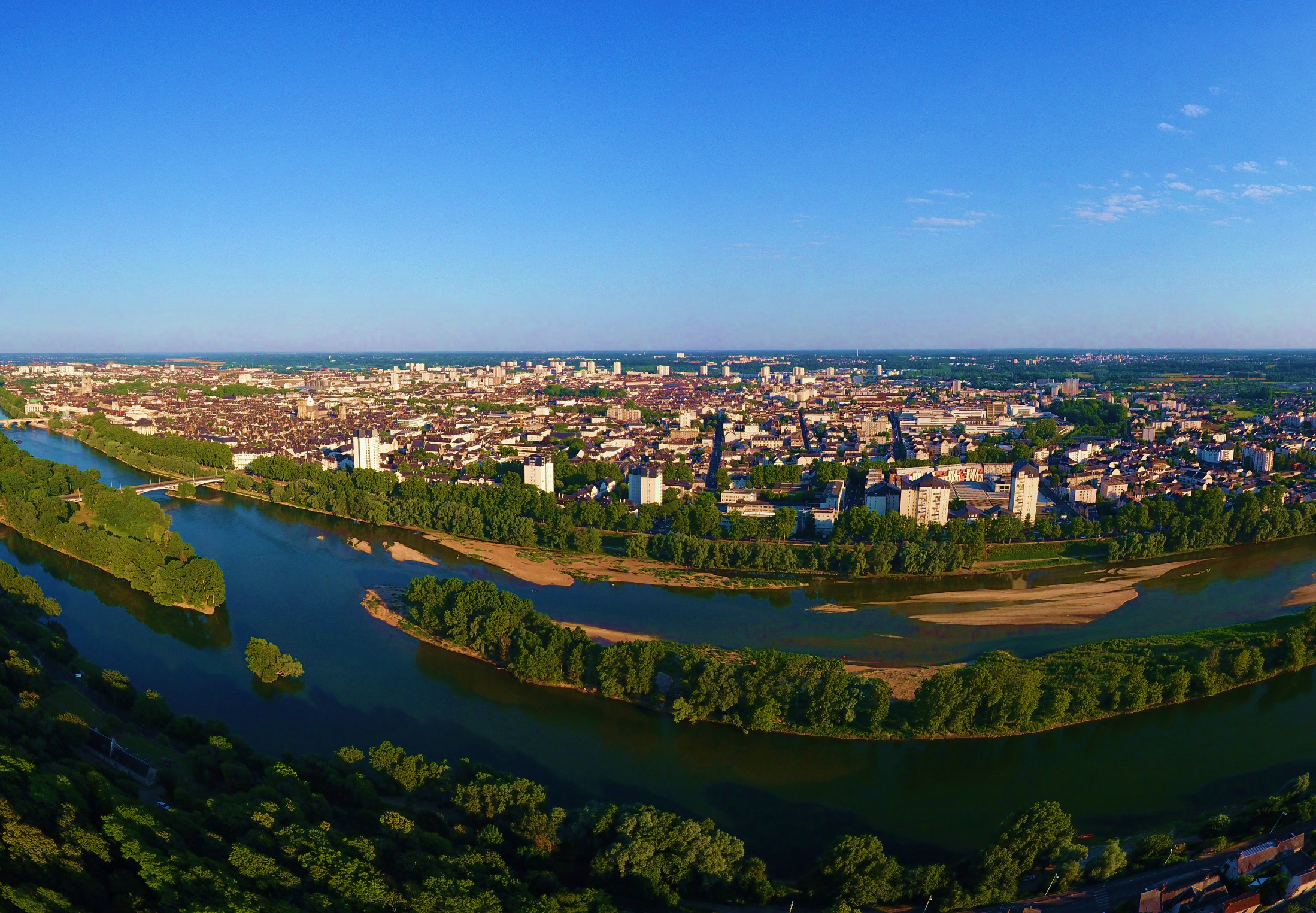 Le contexte de préparation du budget primitif
2
LE CONTEXTE
La préparation du budget primitif pour 2020 s’effectue dans un environnement économique favorable


Au niveau national, le dynamisme intérieur permettrait de compenser en partie le ralentissement international. Les évolutions attendues sont :
Taux de croissance : +1,3%
Evolution du pouvoir d’achat des ménages : +1,2%
Evolution de l’investissement des entreprises : +3%
Inflation : +1,2%
3
LE CONTEXTE
Sur le territoire de la Métropole, le dynamisme économique s’exprime à travers :
La baisse continue du taux de chômage (8%)
La progression du nombre de création d’entreprises
L’augmentation du nombre d’entreprises en activité
Le développement du tourisme, avec notamment le succès de La Loire à vélo
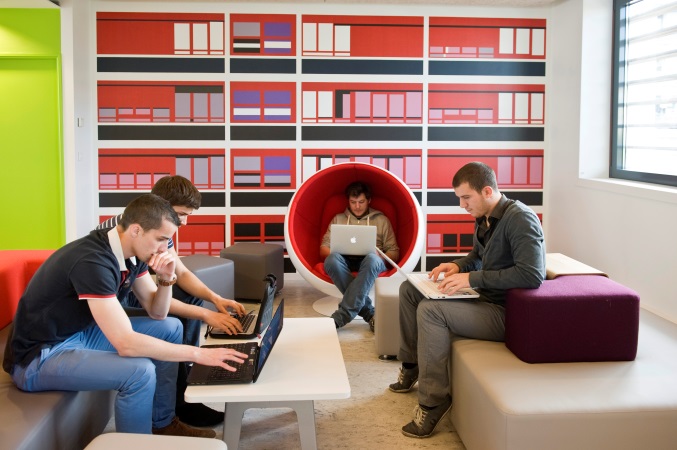 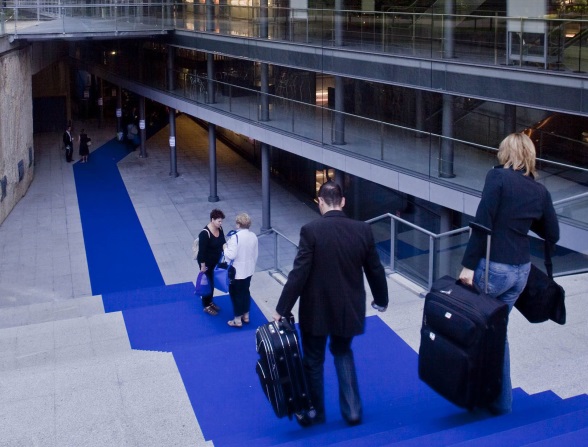 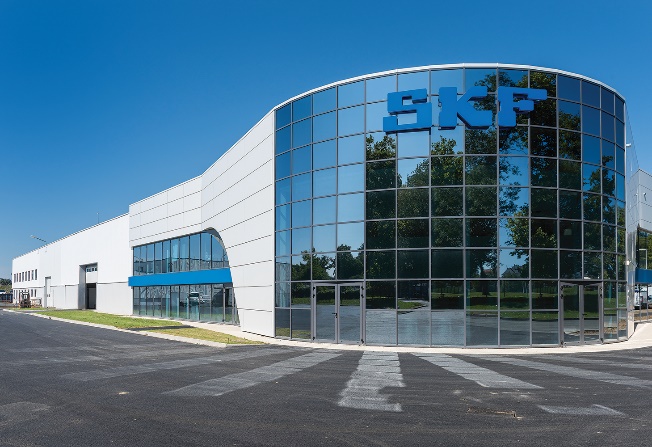 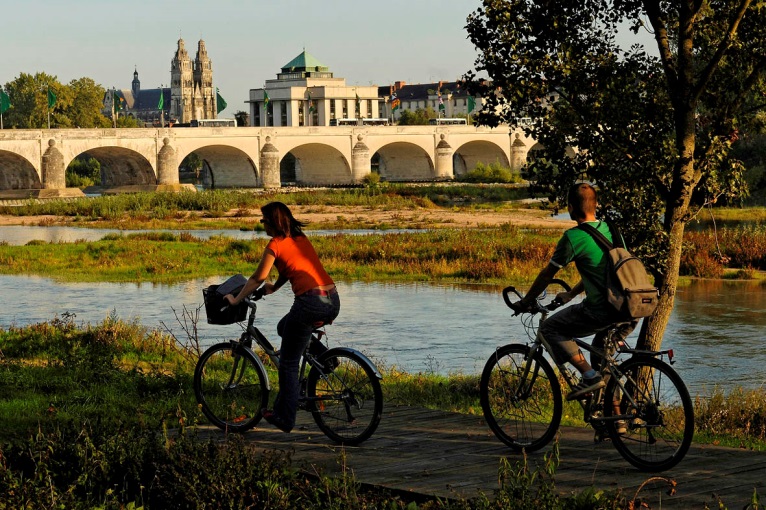 4
Les dispositions de la loi de Finances

Sur le plan fiscal, la confirmation de la suppression de la taxe d’habitation et un dégrèvement porté à 80% des ménages. La Métropole continuera à bénéficier de l’évolution des bases fiscales

La stabilité de la dotation globale de fonctionnement (DGF)

Une augmentation de l’enveloppe pour la compensation des exonération de fiscalité locale au regard de l’exonération de cotisation foncière des entreprises (CFE) pour les entreprises réalisant un faible chiffres d’affaires

La poursuite de la baisse de la dotation de compensation de la réforme de la taxe professionnelle (DCRTP) par le principe de l’enveloppe normée

Le maintien de la dotation de soutien à l’investissement local (DSIL)

L’augmentation de l’enveloppe de FCTVA, mais avec le report du projet de calcul automatisé
5
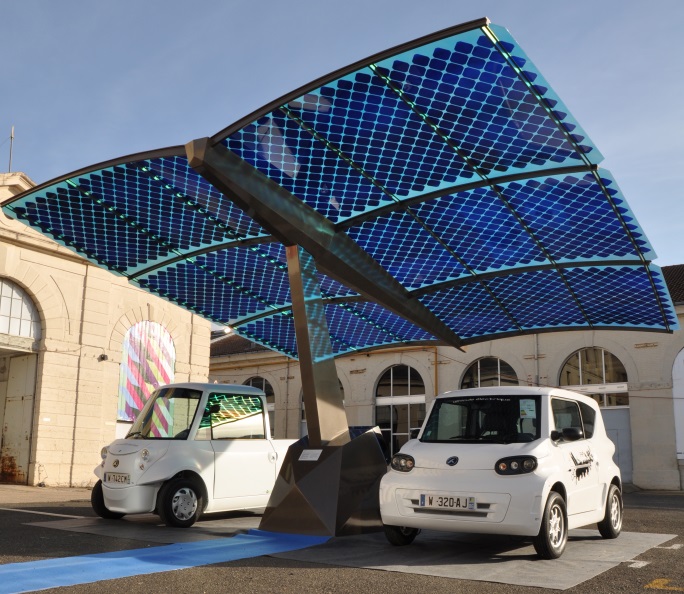 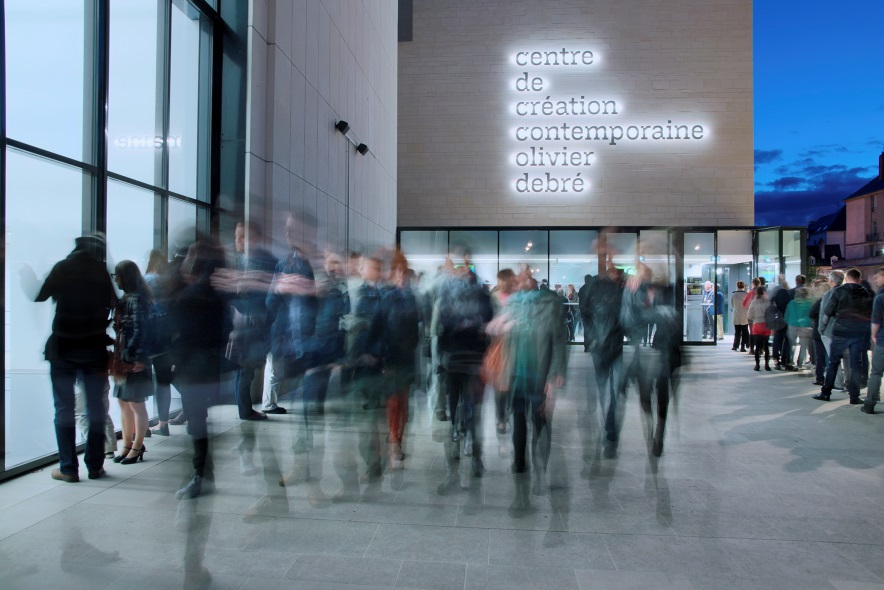 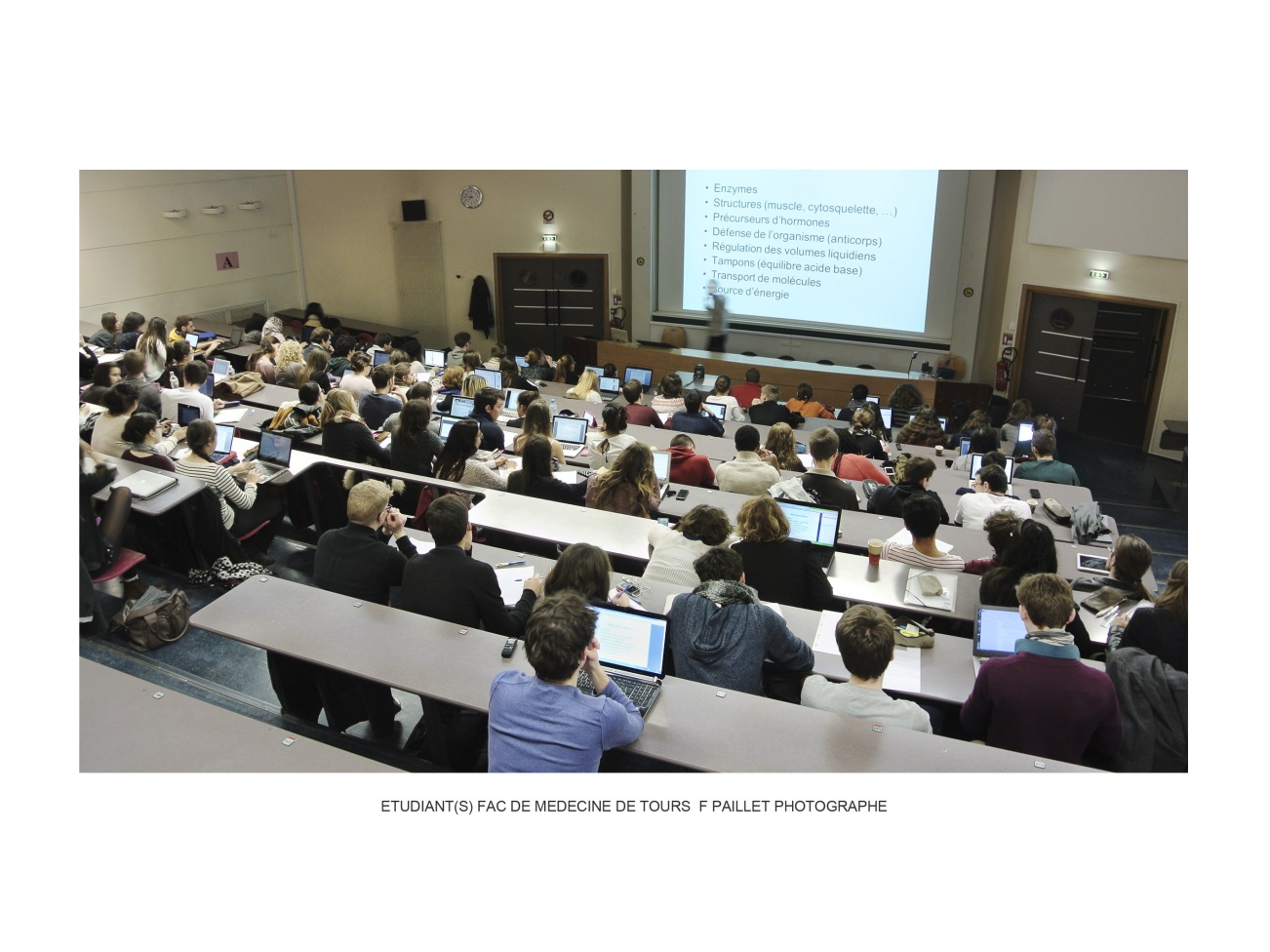 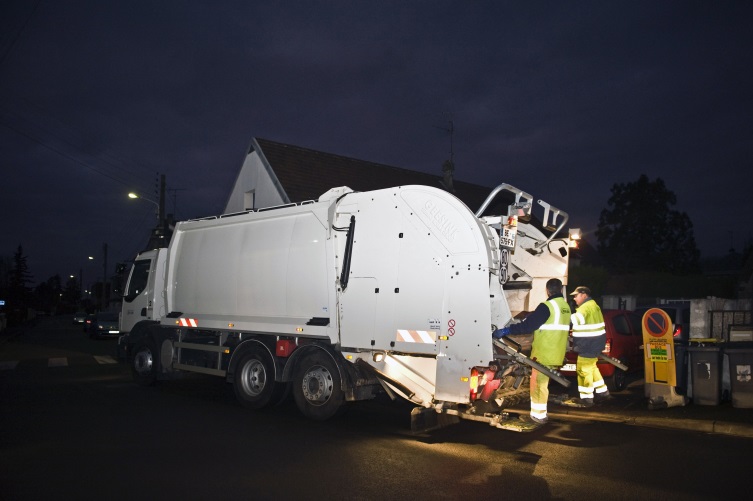 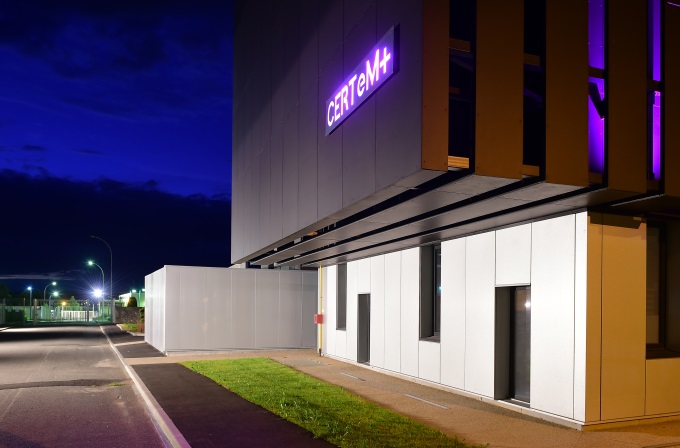 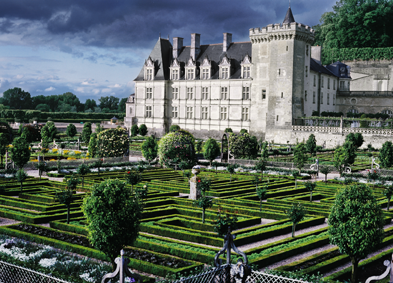 Le budget principalAutorisations de programme
6
Autorisations de programme
La Métropole généralisera le recours aux autorisations de programme pour la gestion de la section d’investissement. Pour mémoire,

l’autorisation de programme couvre l’intégralité des coûts du projet 

Les crédits de paiement sont répartis en fonction des paiements prévisionnels des années futures de la réalisation du projet.

=> Le budget primitif 2020 ne comprendra que les paiements attendus pour cet exercice précis. 


Fin 2019, le montant total des autorisations de programme est de 212,2 millions d’euros.

Les nouvelles autorisations de programme s’élèvent à 178,4 millions d’euros pour un total de 390,6 millions d’euros
7
Autorisations de programme 2020
Les nouvelles autorisations de programme 2020 portent sur :

Le développement économique : 20,9 Millions d’euros, 
Soutien aux entreprises 5,3M€, Innovation, recherche et enseignement supérieur 6,3M€, Développement et attractivité touristique 5,4M€, aménagement d’un aéroparc durable 4M€.

 L’environnement, les énergies et le cadre de vie :  20,4 Millions d’euros 
Transition écologique et prévention des risques 5,2M€, Energies et réseaux de chaleur 3,9M€, Eaux pluviales 2,3M€, gestion durable des déchets 7,8M€, GEMAPI 0,3M€, propreté urbaine 0,7M€, Fourrière animale 0,2M€

Les infrastructures et les espaces publics : 59,5 Millions d’euros 
Politique globale d’infrastructure 21,9M€, travaux et aménagements dans les communes 27,3M€, soutien aux projets de mobilité durable 8M€, aménagement des espaces verts 1,9M€, pôles territoriaux métropolitains 0,4M€
8
Autorisations de programme 2020
L’aménagement, l’habitat et les solidarités : 59,6 Millions d’euros
Planification urbaine 2,8M€, aménagement urbain 0,3M€, accès au logement 10M€, politique de la ville et cohésion sociale (NPNRU) 45,5M€, accueil des gens du voyage 1M€

La culture : 2,9 Millions d’euros 
Interventions sur les équipements métropolitains et fonds de concours (2,7M€ pour le Centre Chorégraphique National de Tours)

Le sport : 8,9 Millions d’euros 
Interventions sur les équipements métropolitains et nouveaux projets (3,5M€ pour la construction d’un gymnase HQE à Chanceaux sur Choisille)

Le pilotage de l’action publique : 6,4 Millions d’euros
Systèmes d’information et aménagement numérique 2,8M€, interventions sur le patrimoine métropolitain 2M€, fonds de concours de droit commun aux communes 1,5M€.
9
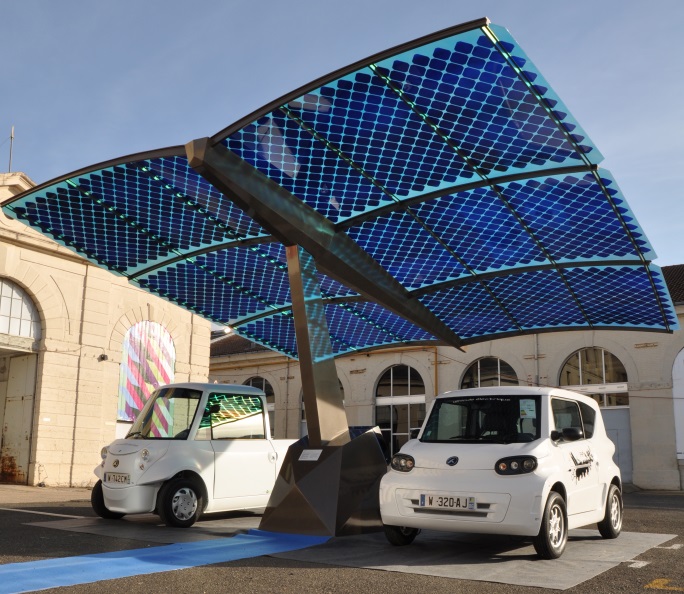 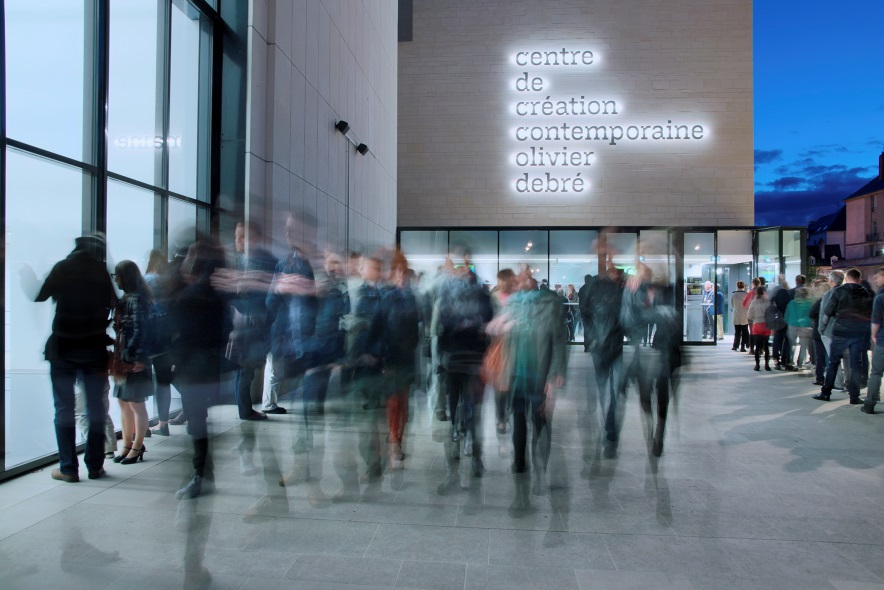 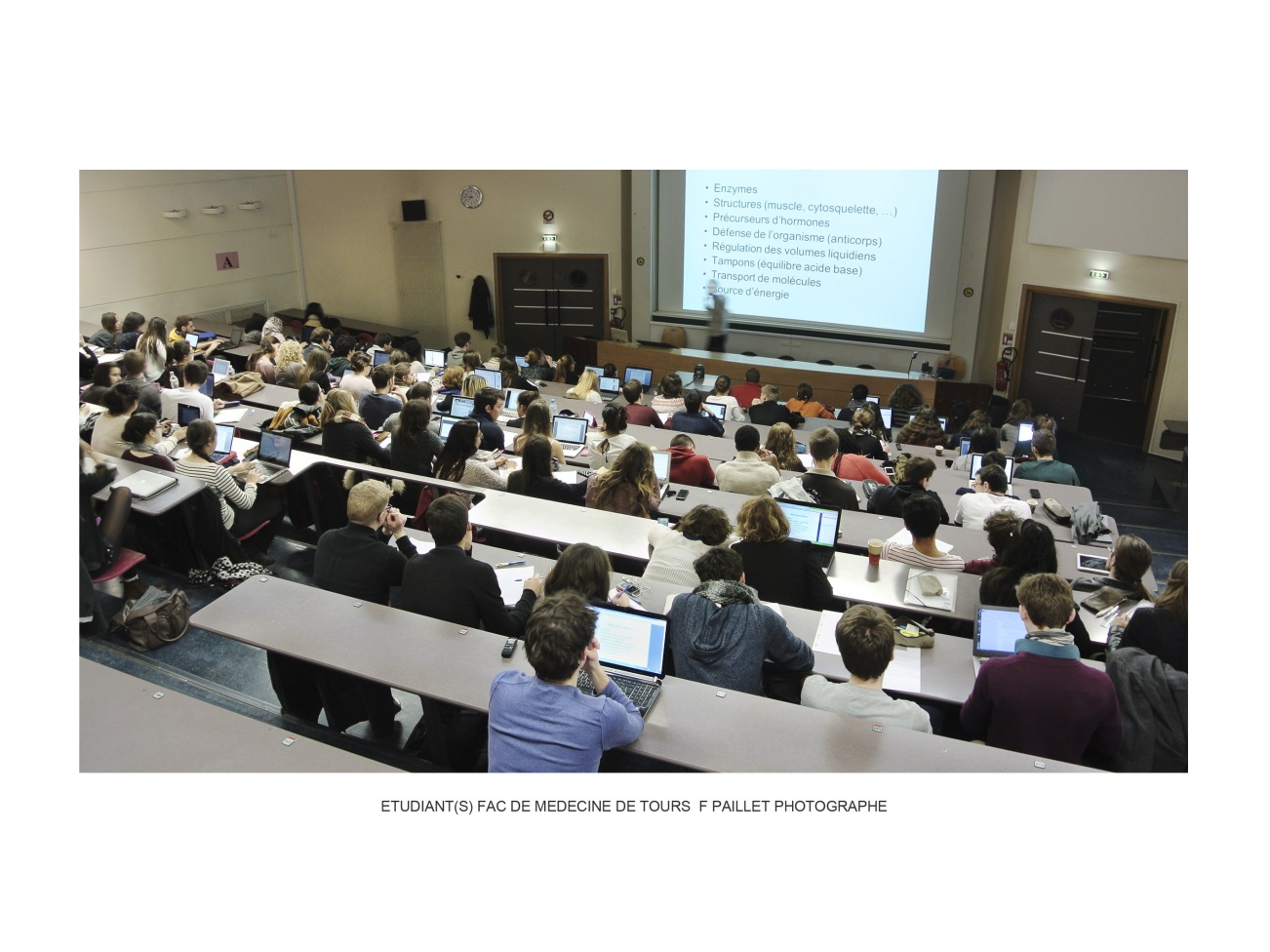 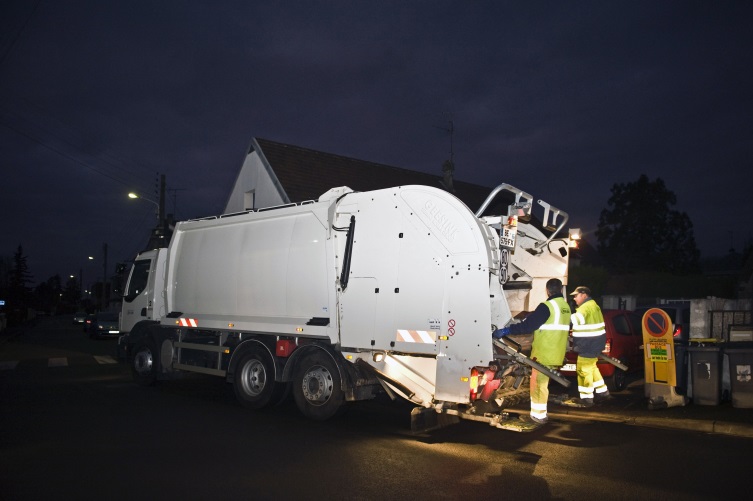 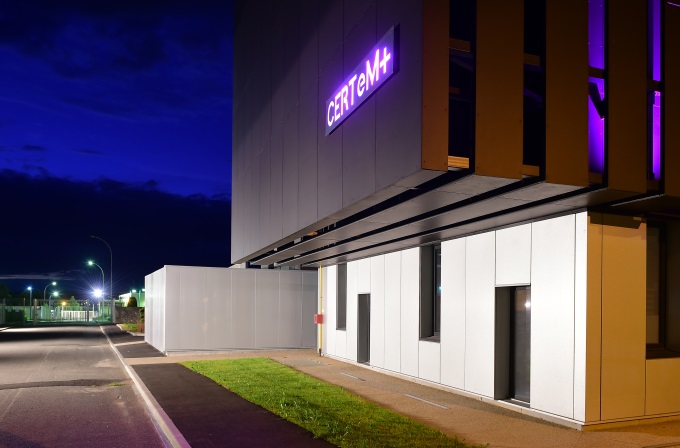 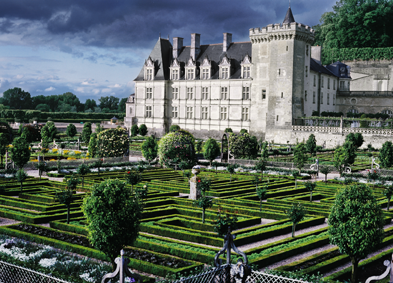 Le budget principalBudget primitif 2020
10
RECETTES DE FONCTIONNEMENT
Les recettes réelles de fonctionnement 
de l’exercice 2020 s’élèvent à
206,7 Millions d’euros hors résultat 2019
+ 5,4 Millions d’euros par rapport au BP 2019

212,8 Millions d’euros avec résultat 2019
+ 7,2 Millions d’euros par rapport au BP 2019
11
RECETTES DE FONCTIONNEMENT
Ces recettes de fonctionnement sont composées par :

Des recettes fiscales d’un montant de 137,2 Millions d’euros 
► + 2,4M€ par rapport au BP 2019  // sans évolution des taux de fiscalité

 Des dotations, à hauteur de 47,1 Millions d’euros 
► contre 46,9 Millions d’euros au BP 2019, en faible progression malgré une baisse de la DGF de 0,5 Millions d’euros

Des produits des services pour 19 Millions d’euros 
► 18,4 Millions  au BP 2019

Des produits de gestion courante de 3,1 Millions d’euros
►Prévision ajustée à la réalité des montants observés : 1,1M€ au BP 2019

Des autres produits pour 0,4 Millions d’euros
12
DEPENSES DE FONCTIONNEMENT
Les dépenses réelles de fonctionnement s’élèvent à


185,8 Millions d’euros 

+ 3,1 Millions d’euros par rapport au BP 2019  (182,7M€)
13
DEPENSES DE FONCTIONNEMENT
Les principaux chapitres de dépenses de fonctionnement sont :

Les charges à caractère général pour 55,8 Millions d’euros 
► 53,8 M€ au BP 2019: + 1,5 M€ dû à l’indexation des contrats de prestation de services

Les charges de personnel, particulièrement maîtrisées, de 63,4 Millions d’euros
►63,3M€ au BP 2019

Les reversements de fiscalité aux communes prévus à 46,1 Millions d’euros
►46M€ au BP 2019
14
DEPENSES DE FONCTIONNEMENT
Les charges de gestion courante (dont subventions) pour 17,7 Millions d’euros 
► 16,6 M€ au BP 2019, augmentation liée au versement d’une indemnité exceptionnelle


Les charges financières de 2,5 Millions d’euros 
► 2,9 M€ au BP 2019, en baisse au regard de la stratégie de désendettement mise en œuvre par la Métropole
15
DEPENSES DE FONCTIONNEMENT
Illustration de quelques projets portés par la Métropole en 2020 autour de la stratégie 
« Une administration exemplaire, un territoire en action »


Efficience écologique recherchée au quotidien

► Généralisation du  zéro phyto dans l’entretien des espaces verts par nos équipes
► Etude de nos circuits de collecte pour optimiser les déplacements et réduire l’empreinte carbone de notre politique de ramassage des déchets
► Une nouvelle approche de l’entretien des parcs d’activités axée sur le respect de la nature et de la biodiversité
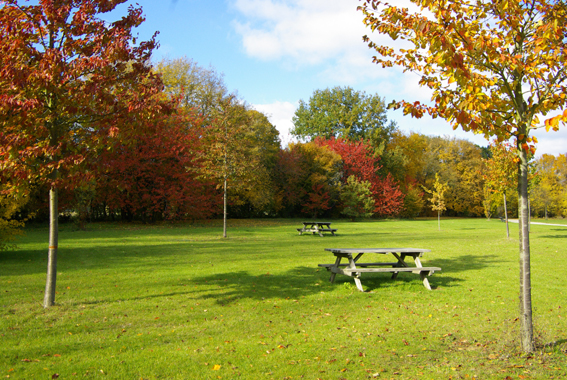 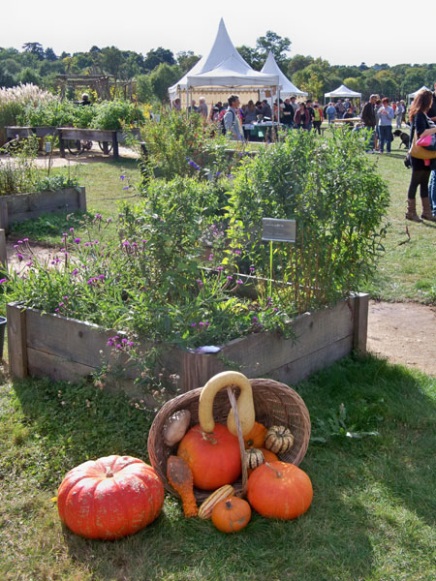 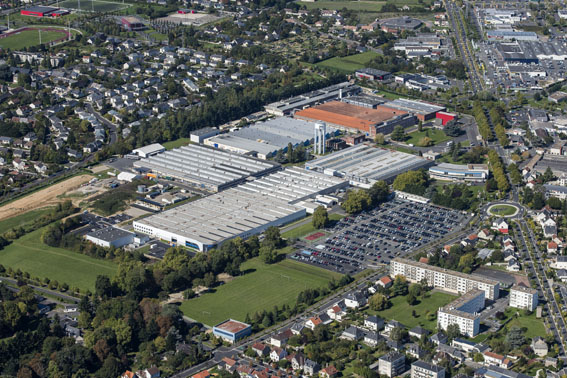 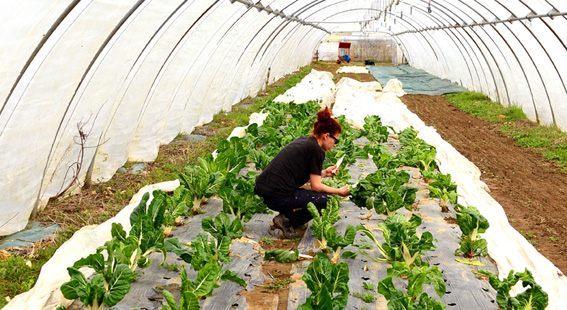 16
DEPENSES DE FONCTIONNEMENT
Illustration de quelques projets portés par la Métropole en 2020 autour de la stratégie 
« Transition écologique & énergétique : une métropole engagée »

Une transition sur les mobilités… déjà en action

►Finalisation et déploiement du schéma de déplacement et de la mobilité au travail avec la promotion de l’usage du vélo 
►Soutien aux modes de déplacements doux comme le vélo et la Batellerie 
► La nouvelle politique tarifaire Fil Bleu qui va dans le sens de la promotion des transports en commun, est portée par le SMT
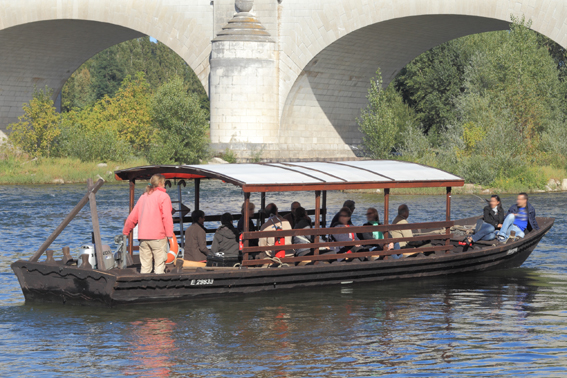 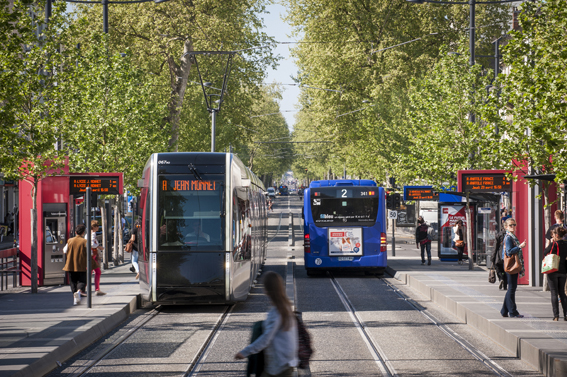 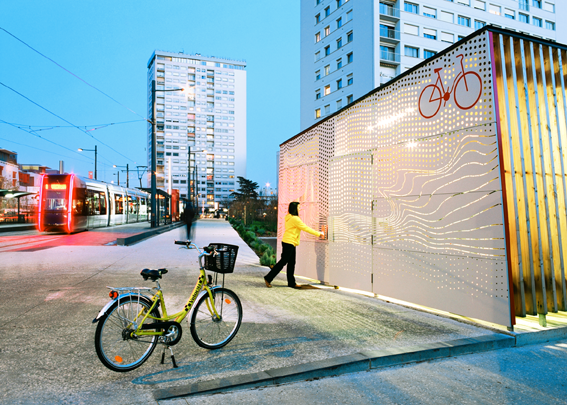 17
DEPENSES DE FONCTIONNEMENT
Une administration qui montre l’exemple pour réduire notre consommation énergétique et notre empreinte écologique

►Développement appuyé de la promotion et de la gestion des services publics grâce à nos outils numériques (Site internet, appli, GRC) 
►Gestion Relation Citoyenne accentuée pour une meilleure prise en compte des demandes
►Poursuite du déploiement du Portail usager pour l’eau (gestion en ligne, interface clientèle, paiement en ligne..) 
►Dématérialisation de l’envoi des documents et rapports aux élus, de l’envoi des documents d’urbanisme et des marchés publics
►Renouvellement du marché d’électricité de Tours Métropole Val de Loire qui intègre la production obligatoire d’énergies vertes
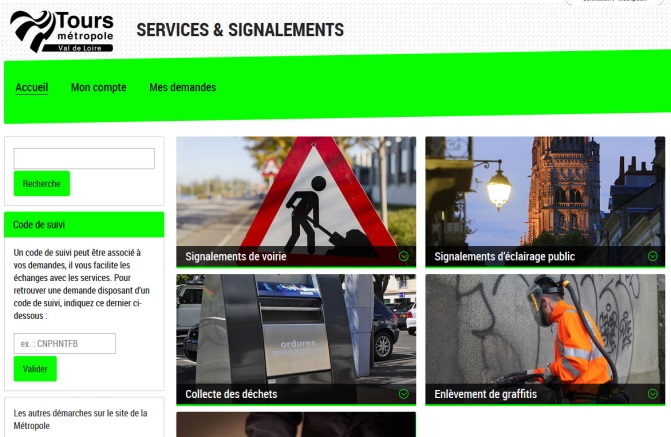 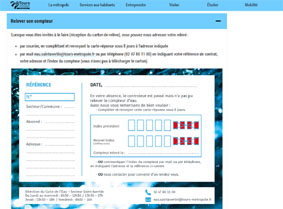 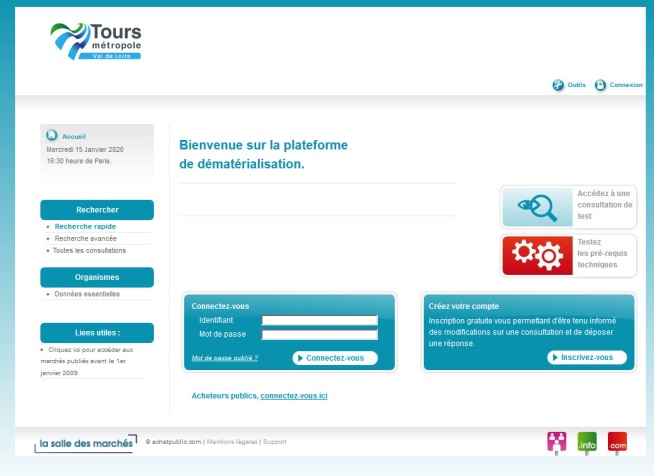 18
DEPENSES D’INVESTISSEMENT
Les dépenses réelles d’investissement s’élèvent à
116,2 Millions d’euros 

Dont 10,3 Millions d’euros de restes à réaliser 2019
19
RECETTES D’INVESTISSEMENT
Le financement de l’investissement reposera sur : 

1. L’autofinancement prévisionnel : 27 Millions d’euros 
► + 0,3M€ par rapport au BP 2019

2. Le solde d’investissement et l’affectation du résultat 2019 : 10,3 Millions d’euros

3. Les financements des communes : attribution de compensation d’investissement et fonds de concours à hauteur de 22,7 Millions d’euros 
►En progression de 0,3M€

4. Les dotations, recettes fiscales et cessions pour 42,8 Millions d’euros 
► Augmentation de 7,6M€ grâce aux subventions reçues (CRST)

5. L’emprunt prévu pour un montant de seulement 13,4 Millions d’euros, soit le montant des remboursements d’emprunt à effectuer dans l’année.
► Pour mémoire, l’emprunt prévu au budget primitif pour 2019 était de 21 Millions d’euros
20
DEPENSES D’INVESTISSEMENT
Nos projets de dépenses en investissement s’articuleront autour de trois grands axes
La Transition écologique déjà en action
Une Métropole de proximité et de vie 
Une Métropole attractive et dynamique
21
DEPENSES D’INVESTISSEMENT
La Transition écologique déjà en action 

Investissements dans les politiques de déplacements quotidiens/ touristiques
► Tram : 3 Millions d’euros pour le financement des nouvelles lignes de tramway (missions du mandataire, études, acquisitions…)

► Bus GNV : 2 Millions d’euros pour le financement du renouvellement progressif de la flotte de bus pour la fin des bus diesel


Promotion de l’usage du vélo 
► 5,5 Millions d’euros mobilisés en 2020 pour travailler sur les itinéraires cyclables Saint Jacques de Compostelle et Cher Canal du Berry, pour des aménagement touristiques, pour de la signalétique et la mise en œuvre du schéma 2 roues.
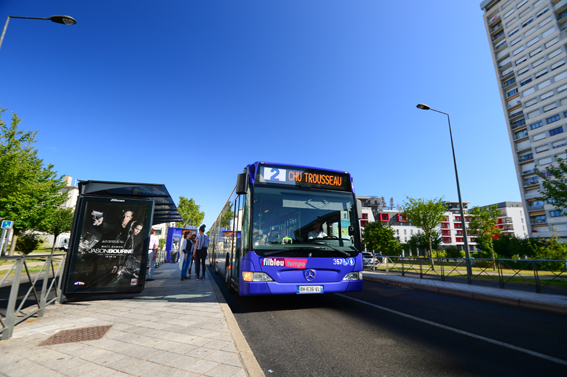 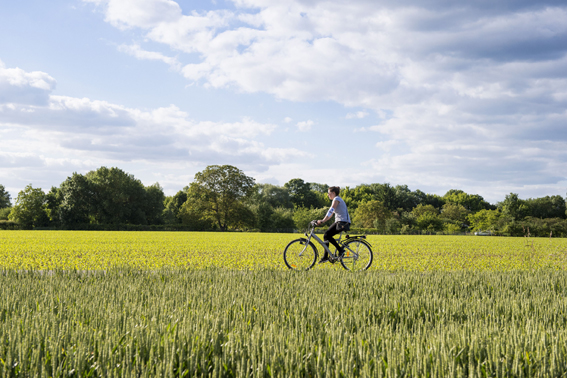 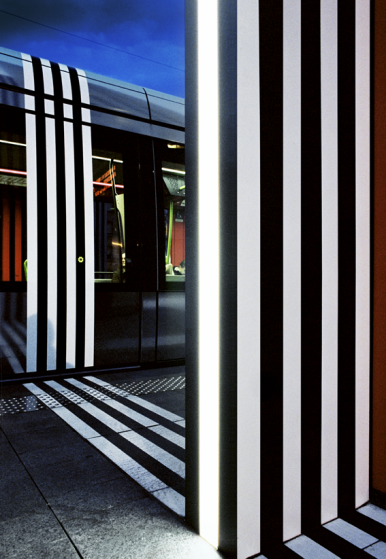 22
DEPENSES D’INVESTISSEMENT
La Transition écologique déjà en action 

Efficience énergétique 
► Lancement de la plateforme de rénovation de l’habitat et des locaux professionnels ARTEMIS pour 1,8 Million d’euros  
► Déploiement d’un éclairage led pour 850 000 euros
► 800 000 euros pour le réseau de chaleur urbain et le raccordement de MAME
► Intégration d’une politique de déploiement de panneaux photovoltaïques sur les bâtiments de la Métropole pour 75 000 euros
►Développement de l’utilisation de l’hydrogène (études notamment pour la création d’un quartier Hydrogène à Rochecorbon) pour 60 000 euros
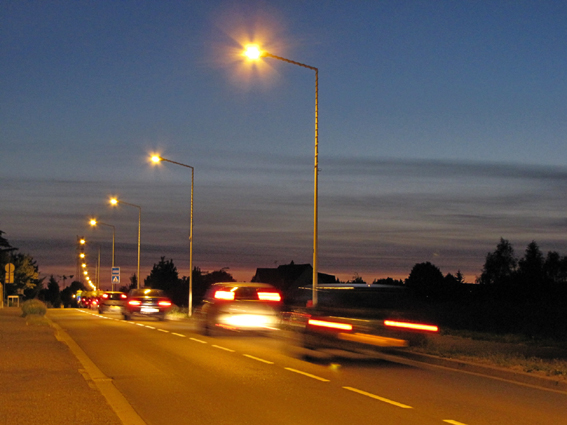 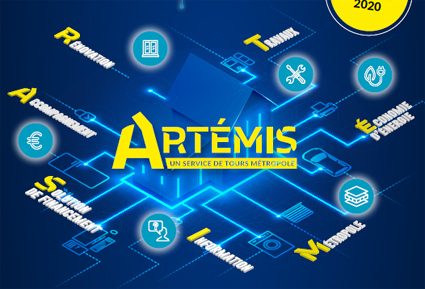 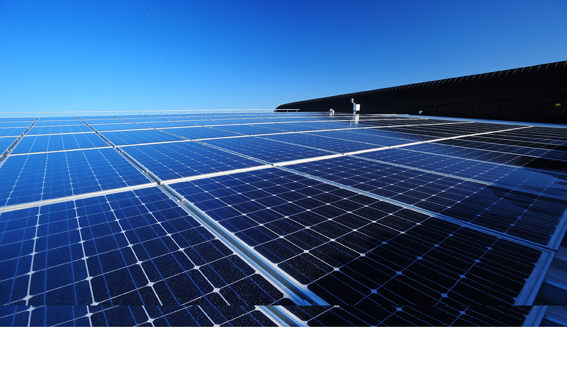 23
23
DEPENSES D’INVESTISSEMENT
Poursuite de la mise en œuvre du plan alimentaire territorial
► 370 000 euros pour faciliter l’installation de nouveaux maraichers notamment à Chambray-Les-Tours, Saint-Avertin et Berthenay

Validation et mise en œuvre schéma directeur de l’énergie 
► 100 000 euros dédiés à la mise en œuvre d’un schéma directeur de l’énergie

Début d’élaboration du schéma directeur vert
► 100 000 euros en 2020 pour lancer une stratégie d’adaptation des espaces verts au réchauffement climatique

► Schéma directeur de l’eau 540 000 euros

► Plan Loire Grandeur Nature 200 000 euros
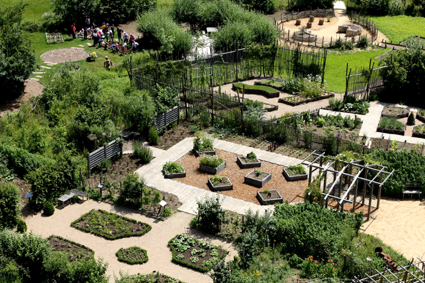 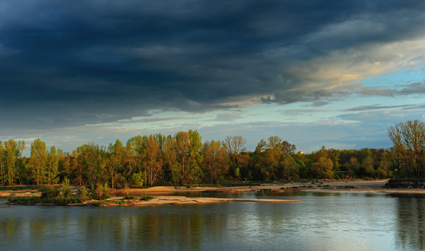 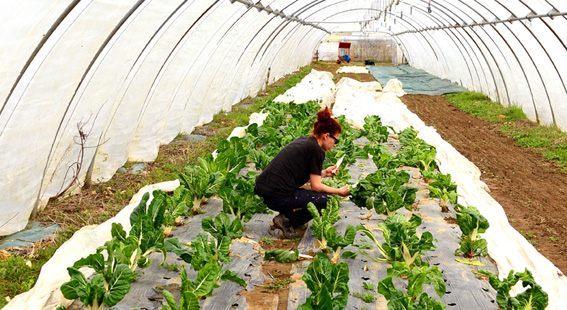 24
DEPENSES D’INVESTISSEMENT
Une Métropole de Proximité et de vie

Financement du développement et de la réhabilitation de logements sociaux
► 2,7 Millions d’euros + 400 000 euros d’aides à la pierre

Poursuite des projets de rénovation urbaine
(Tours, Joué-lès-Tours et Saint-Pierre-des-Corps) 
► 90 000€ pour financer le commencement du nouveau programme national de rénovation urbaine (NPNRU)

Construction d’équipements de proximité :
► Gymnase Métropolitain à Druye : 1 Million d’euros
Un complexe sportif exemplaire et écologique –matériaux biosourcés, conception bioclimatique..
► Gymnase Métropolitain à Parçay-Meslay : 300 000 euros. 
Un équipement sportif Haute Qualité Environnementale

► Centre Aquatique Métropolitain de Fondettes : 4,5 Millions d’euros

► Prochainement un gymnase HQE à Chanceaux sur Choisille : 150 000 euros
25
DEPENSES D’INVESTISSEMENT
Mise en œuvre des projets d’infrastructures (voirie, éclairage public…) innovants, construits avec les communes :

► Voiries renouvelées ou rénovées : 26,3 Millions d’euros

► 600 000 euros sur les espaces verts
(dont le schéma directeur)

► 2,3 Millions d’euros sur éclairage public 
(dont 100 000euros sur l’audit éclairage public)

► 2,8 Millions d’euros dédiés à la construction de Pistes cyclables (y compris  itinéraires touristiques)

► Eclairage public Basse consommation : 850 000 euros
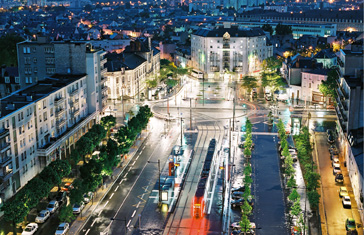 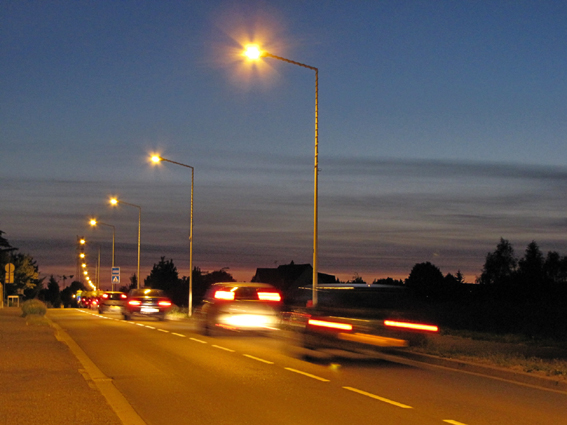 26
DEPENSES D’INVESTISSEMENT
Une Métropole attractive et dynamique

Soutien aux structures d’enseignement supérieur ou de recherche
► CERTeM 5 : 1 Million d’euros par an, pendant 5 ans
► Nano 2022 : 100 000 euros pendant 2 ans

Participation au fonds d’investissement Loire Valley Invest
►400 000 euros

Nouveau programme de requalification des parcs d’activité économique
► 700 000 euros pour garantir la qualité des infrastructures 

Poursuite du programme de développement de MAME (Végétalisation du parvis, raccordement au réseau de chaleur urbain et travaux du PAVILLON PROUVE)
►570 000 euros
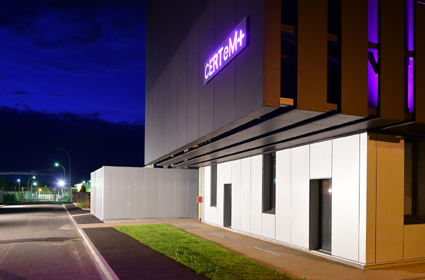 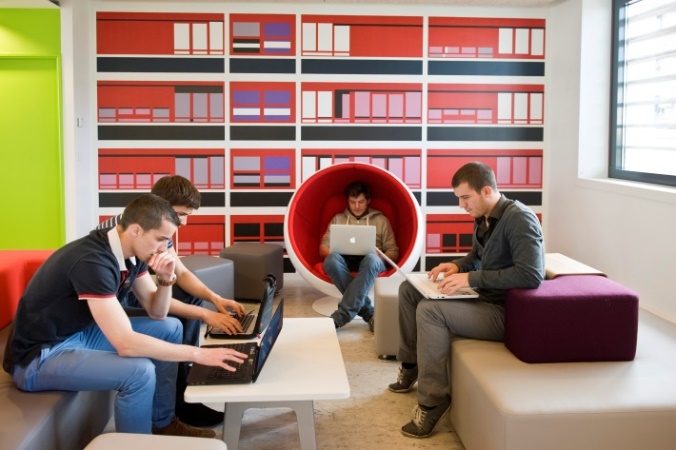 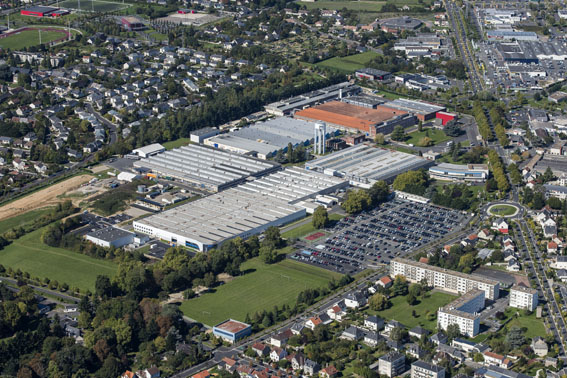 27
Synthèse
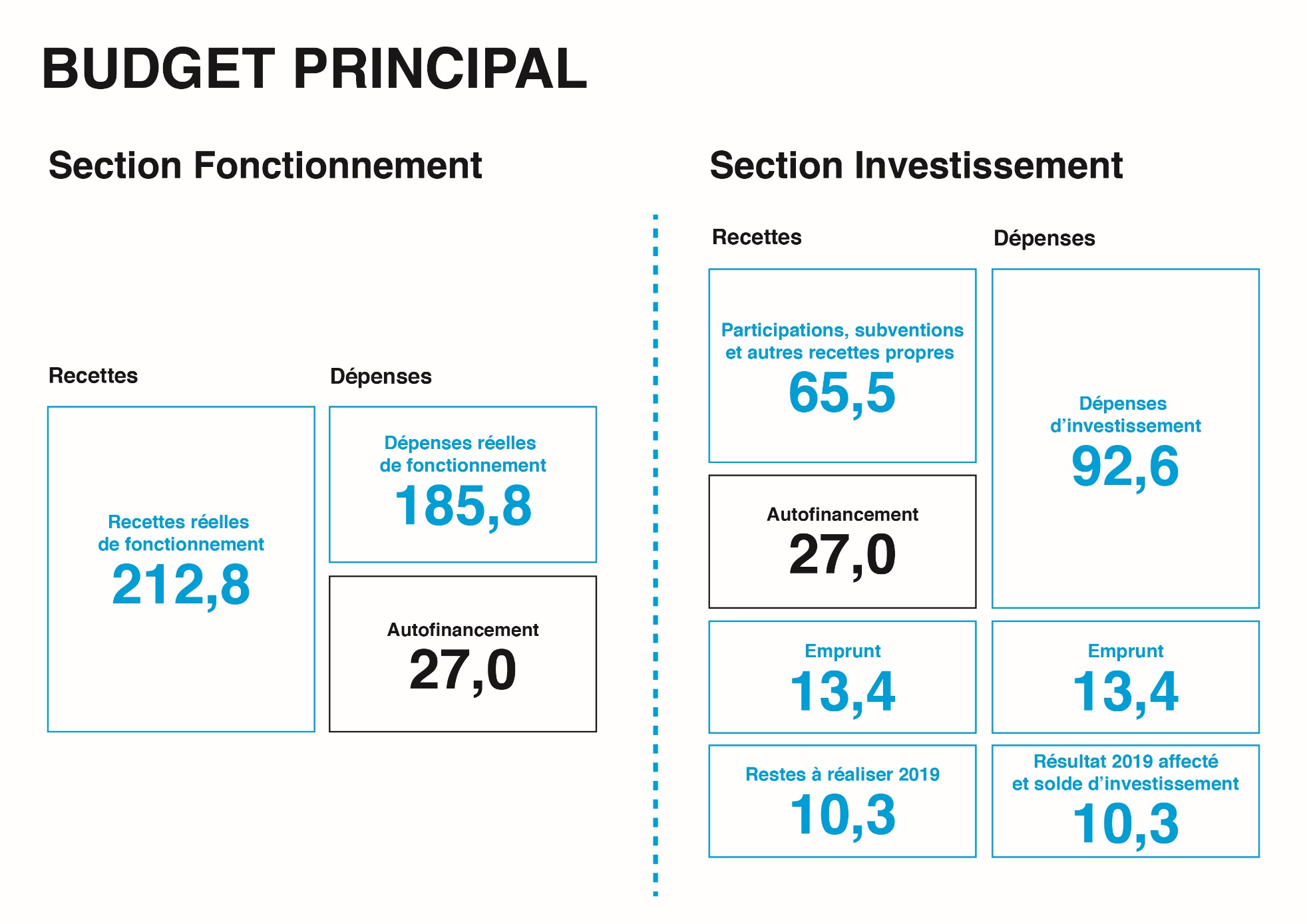 Equilibre des opérations réelles
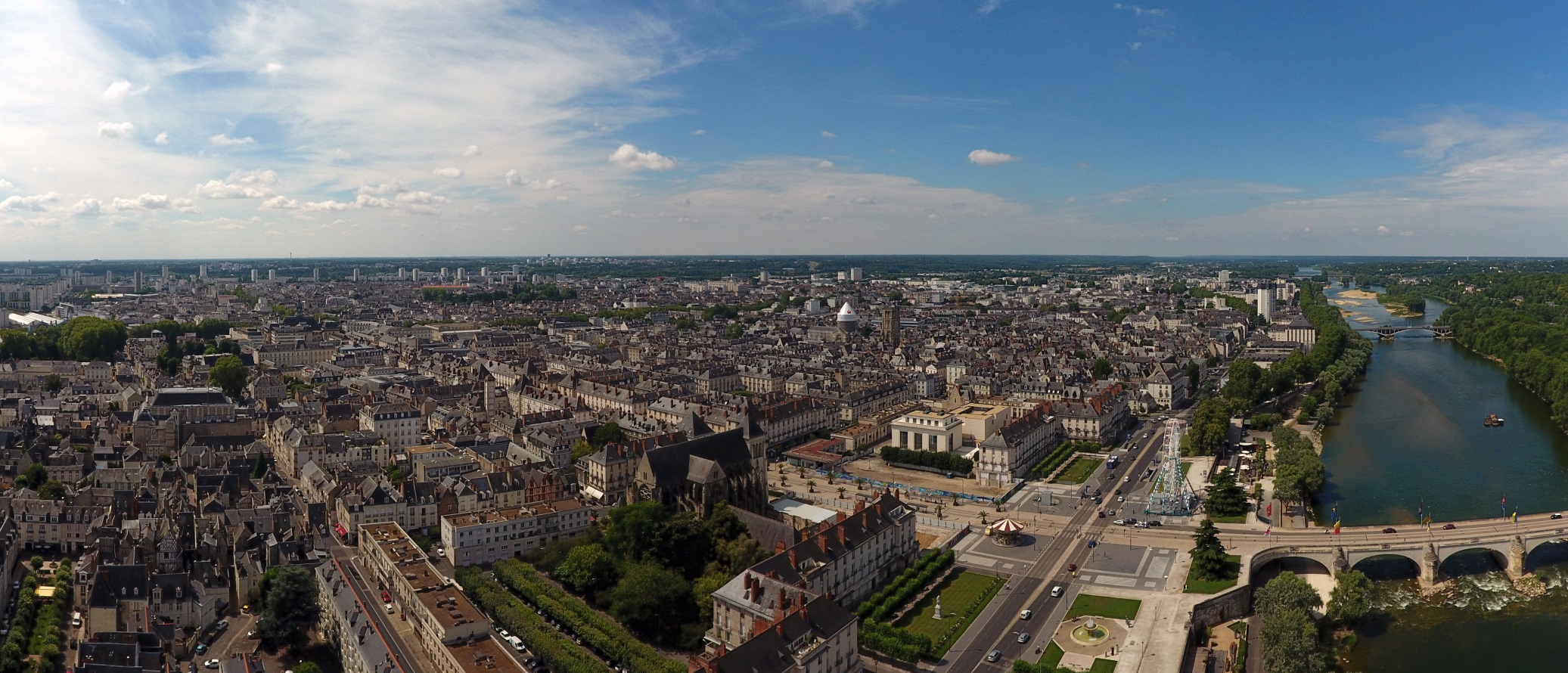 L’engagement de la métropole auprès des communes
29
La Métropole maintiendra un niveau important d’engagements auprès des communes membres, à travers : 

Deux dotations obligatoires :
 les attributions de compensation: 40,0 Millions d’euros de reversements, les communes apportant 13,1M€
une dotation de solidarité communautaire de 5,4 Millions d’euros

Le versements de fonds de concours pour accompagner les projets, le fonctionnement et les démarches de transition écologique et énergétique des communes de 4,9 Millions d’euros

Le soutien au tissu associatif local, avec la mobilisation de 1,2 Million d’euros pour le financement du fonctionnement et des projets des associations, sur proposition des communes

La participation à la prise en charge des frais de transport pédagogiques et sportifs à hauteur de 1,1 Million d’euros

Le reversement de l’essentiel de la taxe d’aménagement perçue par la Métropole, pour un budget 2020 estimé à 3 Millions d’euros.
30
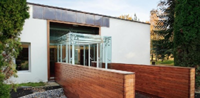 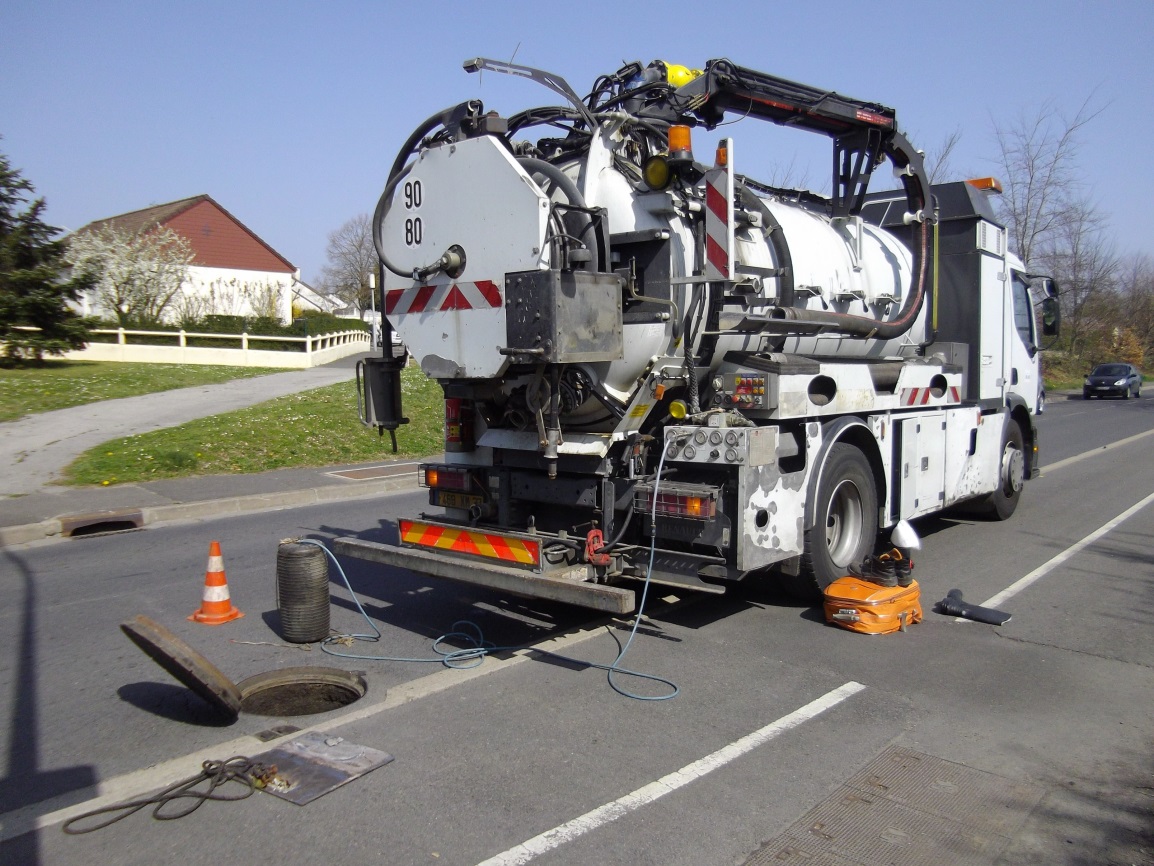 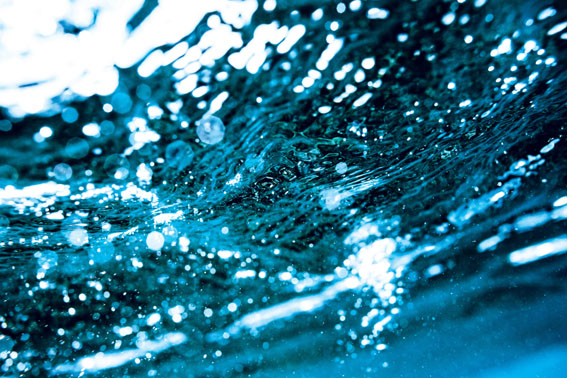 LeS budgetS ANNEXES
31
BUDGET ANNEXE ASSAINISSEMENT
Les AP du budget annexe de l’assainissement

Les autorisations de programme fin 2019 s’élèvent à 15,4 Millions d’euros.

De nouvelles autorisations de programme 2020 d’un montant de 29,4 Millions d’euros pour l’assainissement collectif 
 	► 0,9 Million d’euros pour les stations d’épuration
	 ► 24,8 Millions d’euros pour les collecteurs et postes réseaux 
	 ► 3,3 Millions d’euros pour des opérations sur les bâtiments (rénovation)

De nouvelles autorisations de programme 2020 de 4,7 Millions d’euros pour la gestion des eaux pluviales, dont
	 ► 850 000 euros pour le Schéma directeur 
	 ► 1 060 000 euros pour le pont Mirabeau

Le montant total des autorisations de programme est porté à 49,3 Millions d’euros
32
BUDGET ANNEXE ASSAINISSEMENT
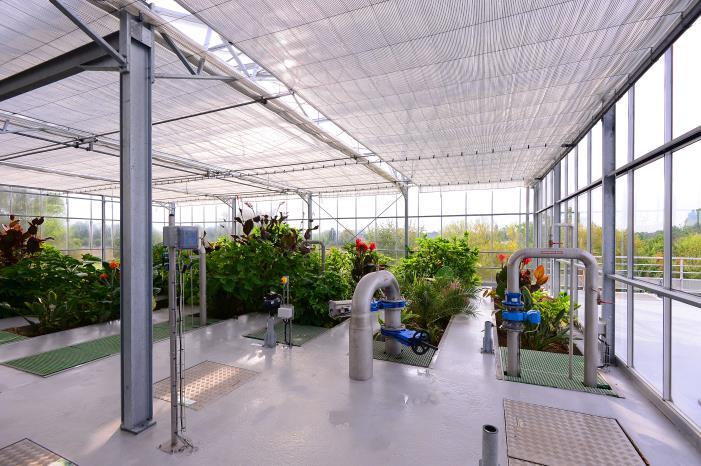 Le Budget annexe de l’assainissement s’établirait à 

51,8 Millions d’euros (46,4M€ au BP 2019)

La section d’exploitation

Des produits réels d’exploitation prévus à hauteur de 20,4 Millions d’euros contre 19,8 Millions d’euros au BP 2019
►En légère progression malgré la baisse de recettes non récurrentes

Un résultat reporté de 7,8 Millions d’euros  (2,1M€ au BP 2019)

Des charges réelles d’exploitation de 14,2 Millions d’euros (14,3M€ au BP 2019),
► Légère augmentation des dépenses de personnel mais baisse des charges financières

Une progression importante de l’autofinancement prévisionnel : 14 Millions d’euros (contre 7,6 Millions au BP 2019) qui financera très largement l’investissement
33
BUDGET ANNEXE ASSAINISSEMENT
Une recette prévisionnelle d’emprunt de seulement 0,5 Million d’euros
► Inférieure aux remboursements de l’exercice de 1,9 Millions d’euros

Des dépenses d’investissement prévues à hauteur de 21 Millions d’euros
►contre 22 Millions d’euros au BP 2019

En accord avec la réalité des projets qui pourront être menés à bien en 2020
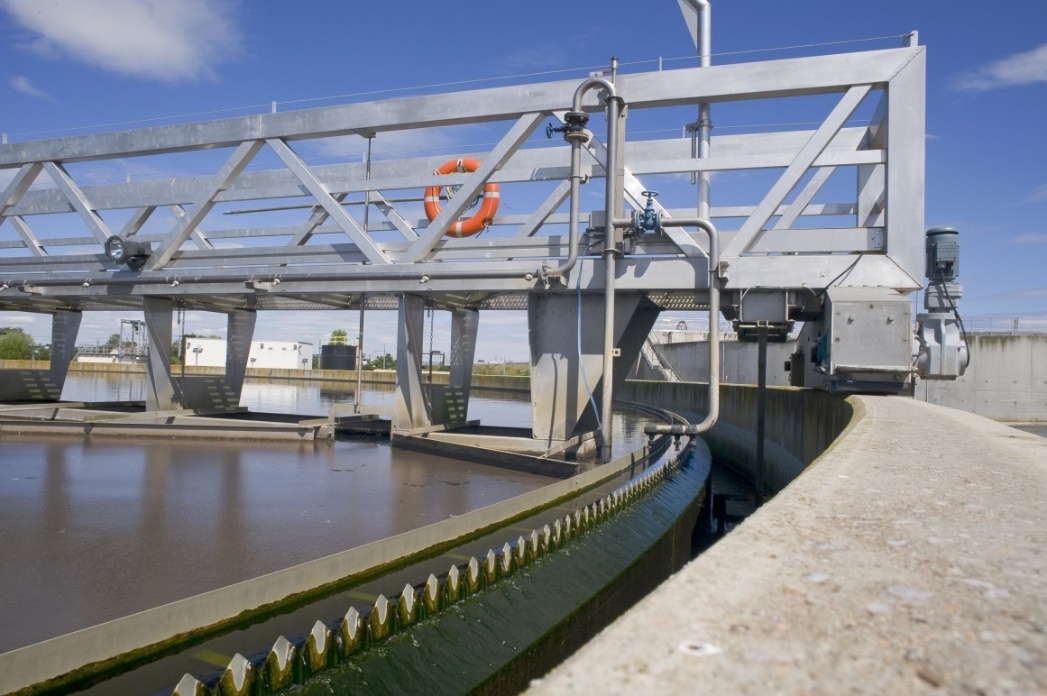 34
Synthèse BA Assainissement
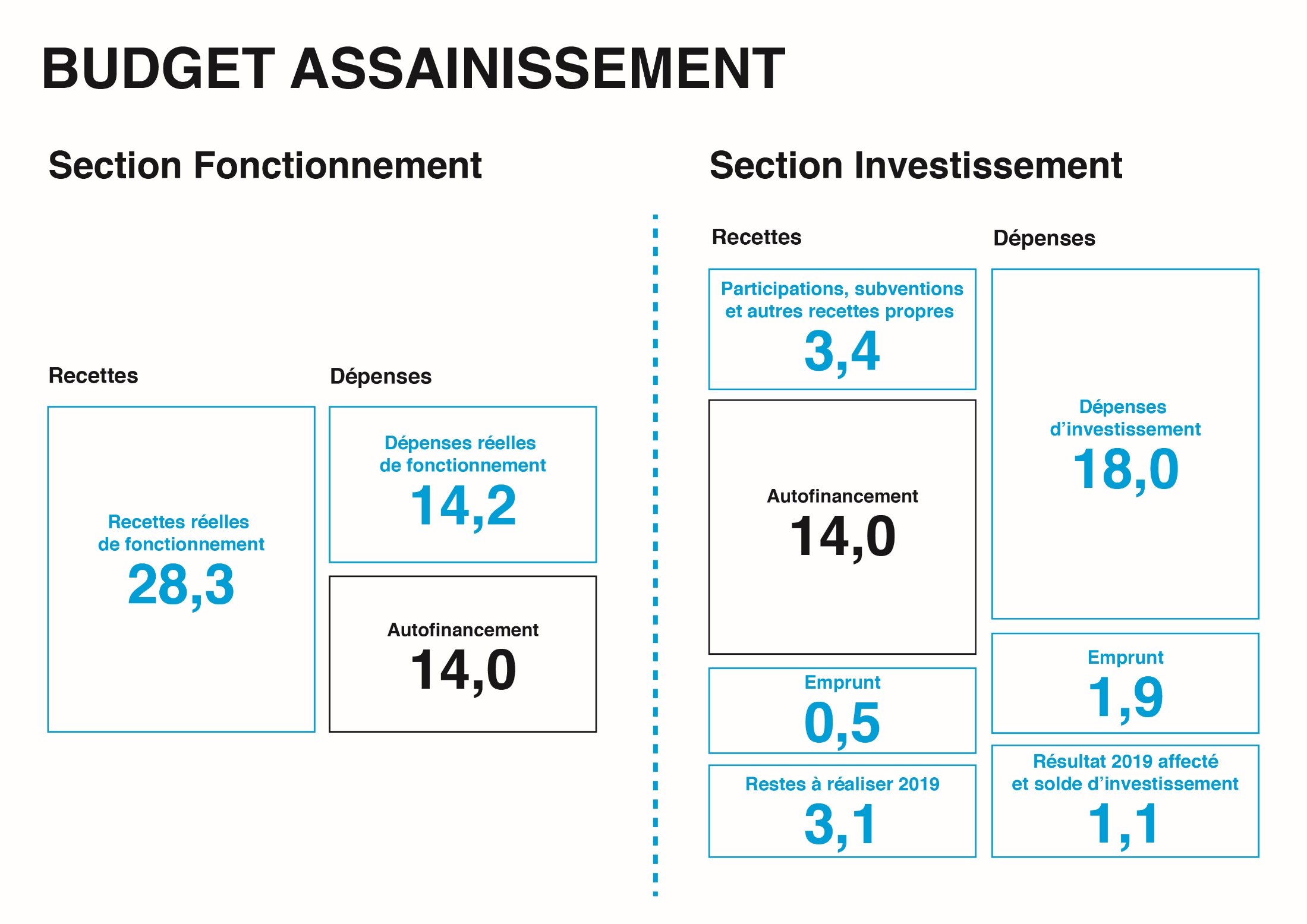 Equilibre des opérations réelles
35
BUDGET ANNEXE ASSAINISSEMENT
Les AP du budget annexe de l’eau potable

Les autorisations de programme fin 2019 s’élèvent à  3 Millions d’euros.

De nouvelles autorisations de programme 2020 d’un montant de 27,6 Millions d’euros
 	► 2,7 Million d’euros pour la production et le stockage d’eau potable
	► 22,1 Millions d’euros pour les réseaux de distribution
	► 0,7 Millions d’euros pour l’interconnexion Tours Parçay-Meslay
	► 1,9 Million d’euros pour le désamiantage des îles
	► 0,2 Million d’euros pour des opérations bâtimentaires


Le montant total des autorisations de programme est porté à 30,6 Millions d’euros
36
BUDGET ANNEXE EAU POTABLE
Le Budget annexe de l’eau potable s’établirait à 
37,3 Millions d’euros 
(37 Millions d’euros au BP 2019)


La section d’exploitation :

Des produits réels d’exploitation de 18,1 Millions d’euros (17,4M€ au BP 2019)

Un résultat reporté de 4,2 Million d’euros (3,6 M€ au BP 2019)

Une forte maîtrise des dépenses réelles d’exploitation à 12,5 Millions d’euros (12,4 Millions d’euros au BP 2019)
► stabilité des charges de personnel

Un autofinancement prévisionnel de 9,8 Millions d’euros (8,6 Millions d’euros au BP 2019), restant la principale source de financement des investissements
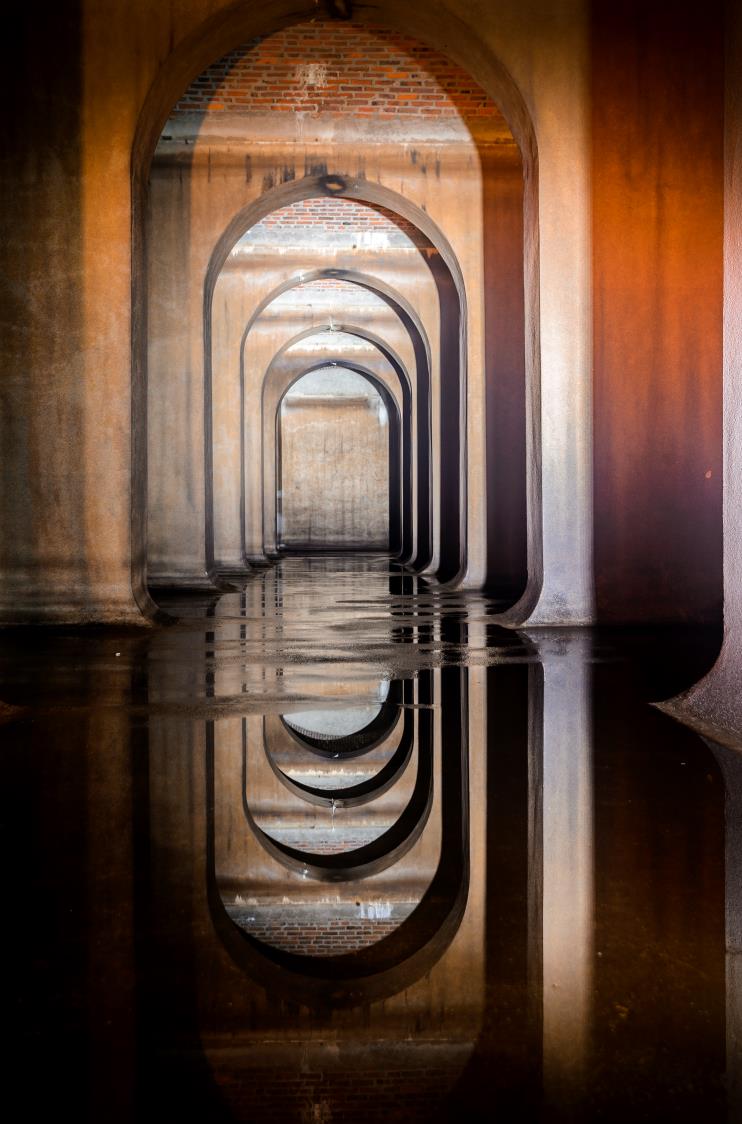 37
BUDGET ANNEXE EAU POTABLE
Un montant d’emprunts nouveaux de 1 Million d’euros inférieur aux remboursements de l’année de1,4 Million d’euros

Des dépenses totales d’investissement toujours élevées à 14,8 Millions d’euros contre 16 Millions d’euros au BP 2019
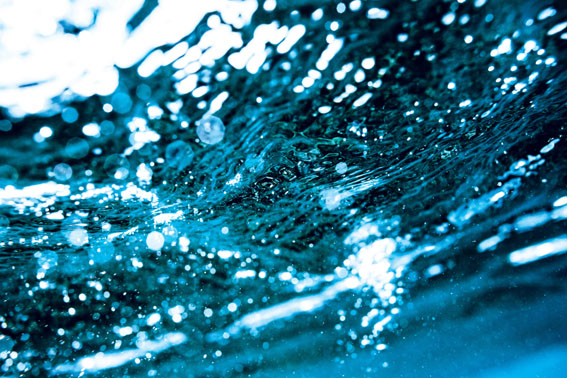 38
Synthèse BA Eau
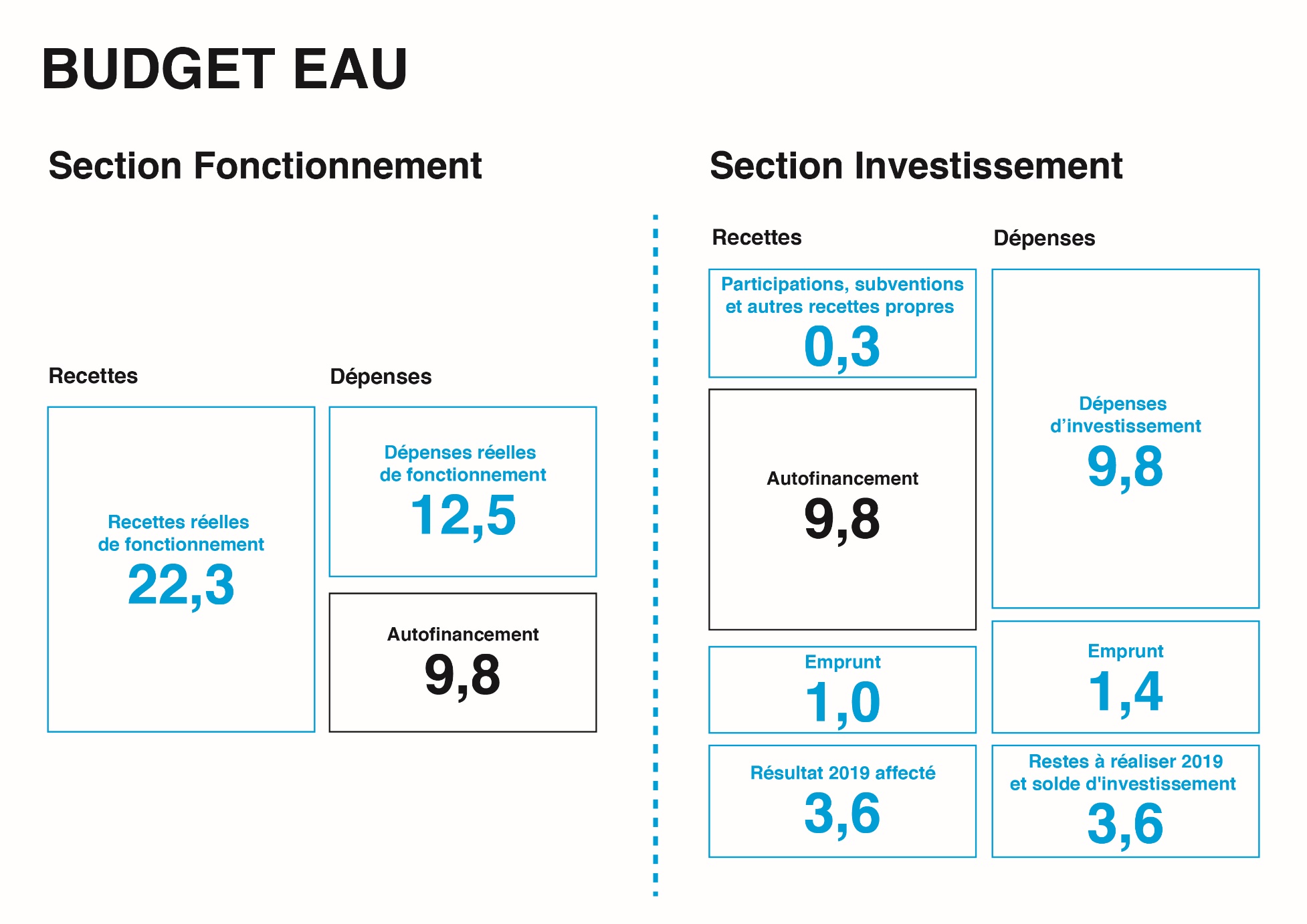 Equilibre des opérations réelles
39
BUDGET ANNEXE CREMATORIUM
Le Budget annexe du crématorium s’élèverait à 

0,8 Million d’euro (1,2 Millions d’euros au BP 2019).

Des recettes réelles d’exploitation de l’année de 303 K€ (3 € au BP 2019)

Un résultat reporté de 81 K€ (79 K€ au BP 2019)

Des dépenses réelles d’exploitation de l’ordre de 119,1 K€ (123,5 K€ au BP 2019)

Une légère progression de l’autofinancement à 264 K€ (251 K€ au BP 2019)

Des investissements de 406 K€, dont 228 K€ de remboursement de la dette, financés uniquement par l’autofinancement

Aucun emprunt nouveau inscrit au BP 2020
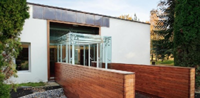 40
Synthèse BA Crematorium
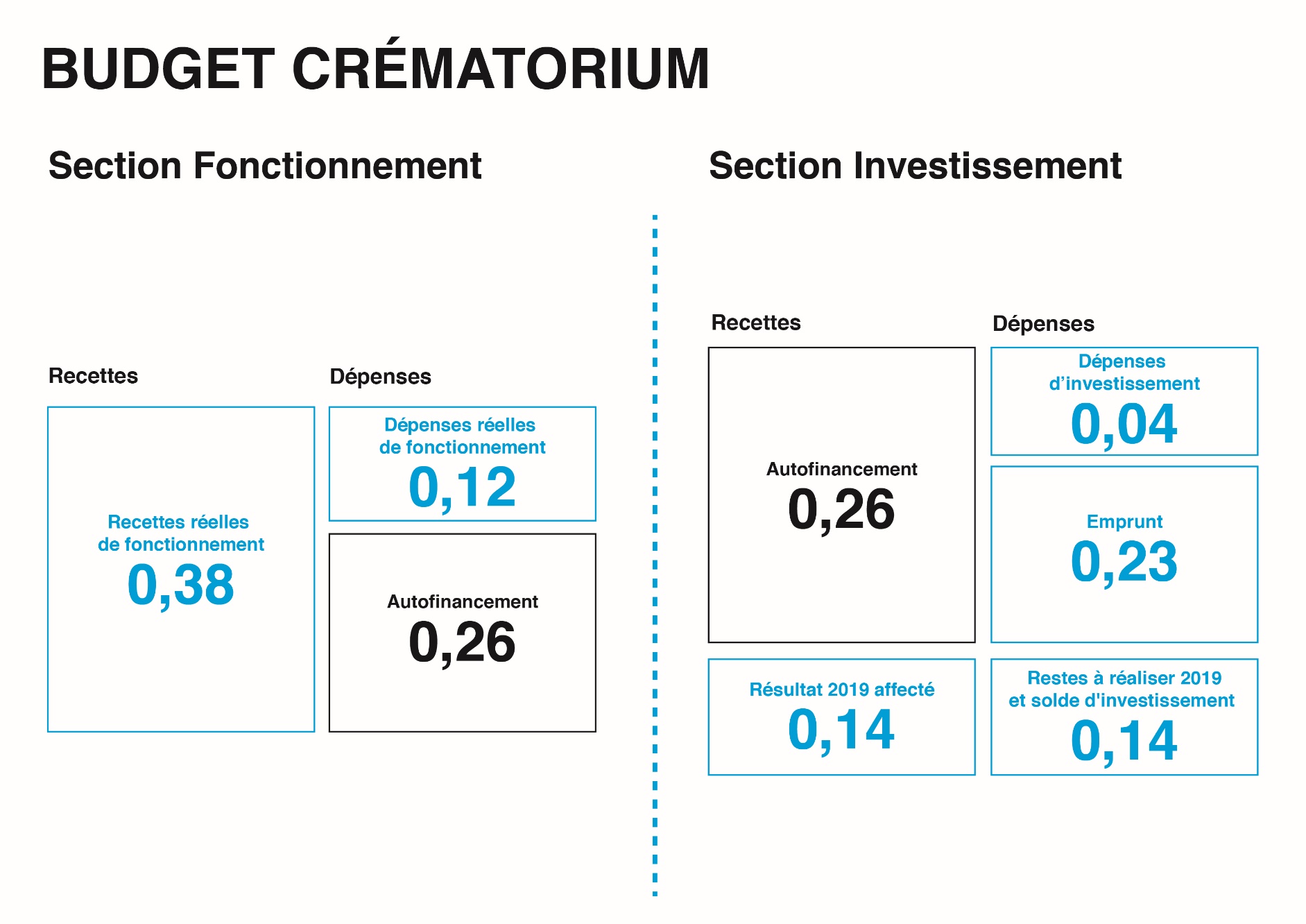 Equilibre des opérations réelles
41
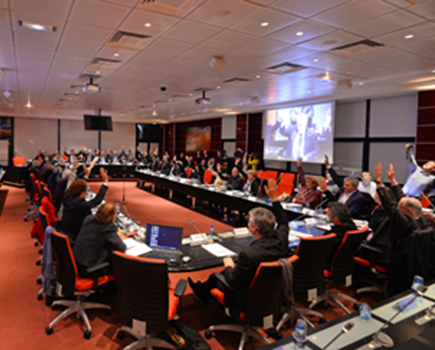 Le pilotage des dépenses d’investissement
42
La Métropole améliore régulièrement les taux de réalisation de sa section d’investissement, comme le montre le graphique suivant.
43
La stratégie de désendettement
44
STRATEGIE DE DESENDETTEMENT
Evolution de la dette consolidée Métropole + Syndicat des mobilités de Touraine
45
STRATEGIE DE DESENDETTEMENT
Tours Métropole Val de Loire mène une stratégie de maîtrise de la dette pour préserver sa capacité à financer des investissements structurants.

Les budgets primitifs du budget principal et des budgets annexes sont tels que la Métropole poursuivra nécessairement son désendettement en 2020.
46
STRATEGIE DE DESENDETTEMENT
La dette totale (y compris la dette transport) est ainsi passée de 420,8M Millions d’euros en 2014 à 380,2 Millions d’euros en 2019.  Elle ne pourra être supérieure à 371 Millions d’euros au regard des inscriptions budgétaires 2020.

Sur tous les budgets, le montant de l’emprunt sera in fine ajusté à la réalité des investissements pour réduire l’encours de dette.
47
Le respect des objectifs contractuels de saine gestion
48
Tours Métropole Val de Loire a signé un contrat dit de Cahors avec l’Etat, avec 2 niveaux d’engagement :

Un engagement portant sur la maîtrise des dépenses de fonctionnement avec une évolution, à périmètre constant, inférieure à 1,2%

Objectif atteint en 2018 tel que notifié par Madame la Préfète
Objectif à nouveau atteint en 2019, les dépenses de fonctionnement étant stables
Objectif qui a contribué à structurer la préparation du BP pour 2020 pour être atteint sans obérer le développement et la structuration de la Métropole


Un engagement sur le recours à l’emprunt, avec une progression de la dette limitée à 2 Millions d’euros en 2019 et 1 Million d’euros en 2020

La dette a diminué en 2019
Au regard des crédits prévus, la dette ne pourra en aucun cas augmenter en 2020
49
Merci de votre attention
50